받아주세요
1절
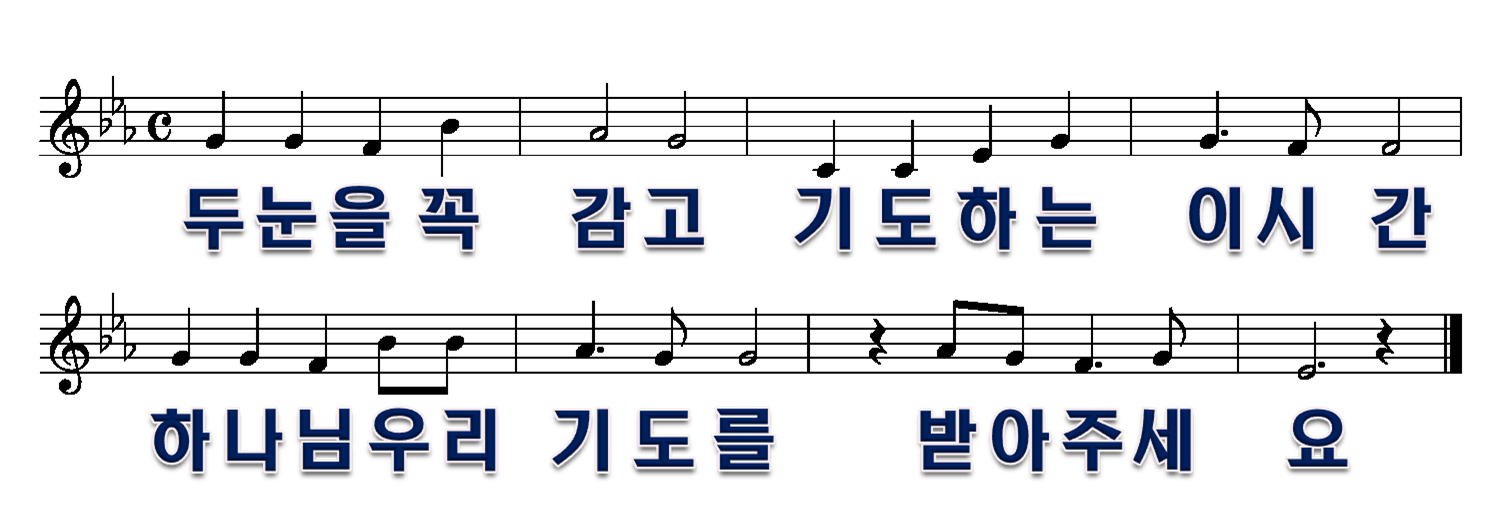 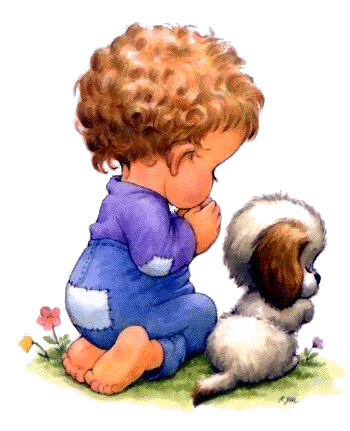 1/2
2절
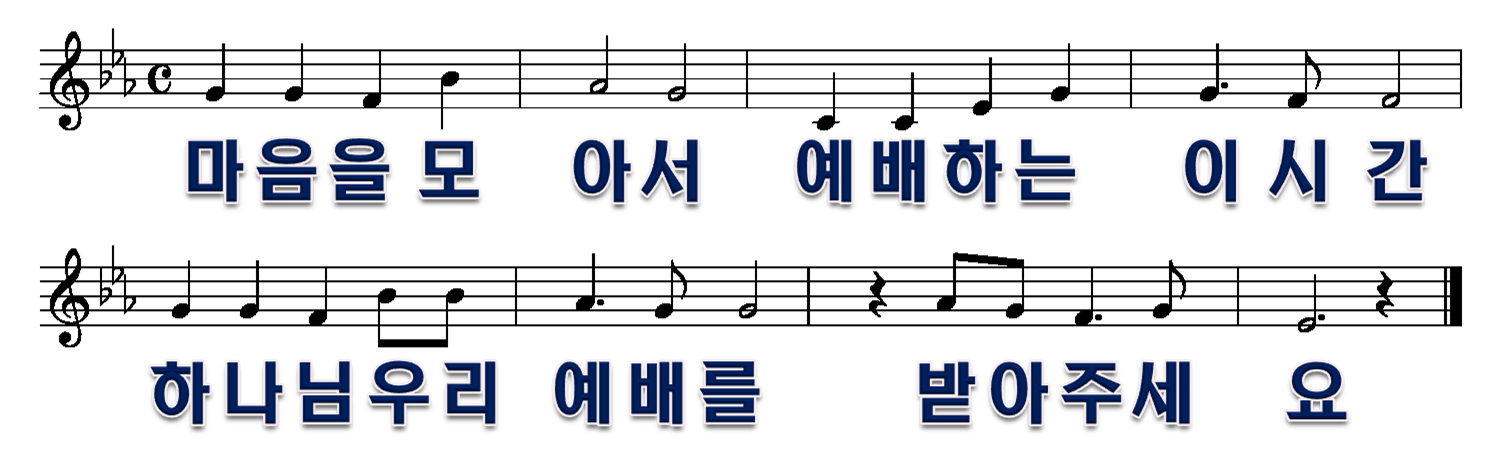 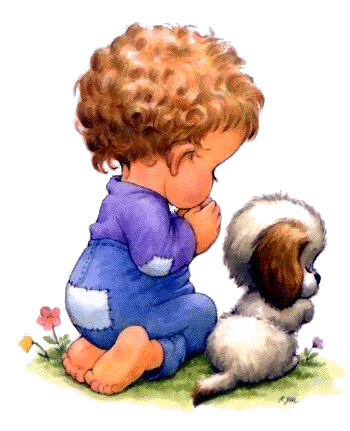 2/2